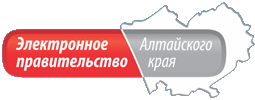 Опыт Алтайского края по переводу услуг в электронную форму
Павлиди Наталья Георгиевна
 заместитель директора
КГБУ ОЭПАК
Административно-территориальное устройство Алтайского края
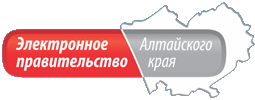 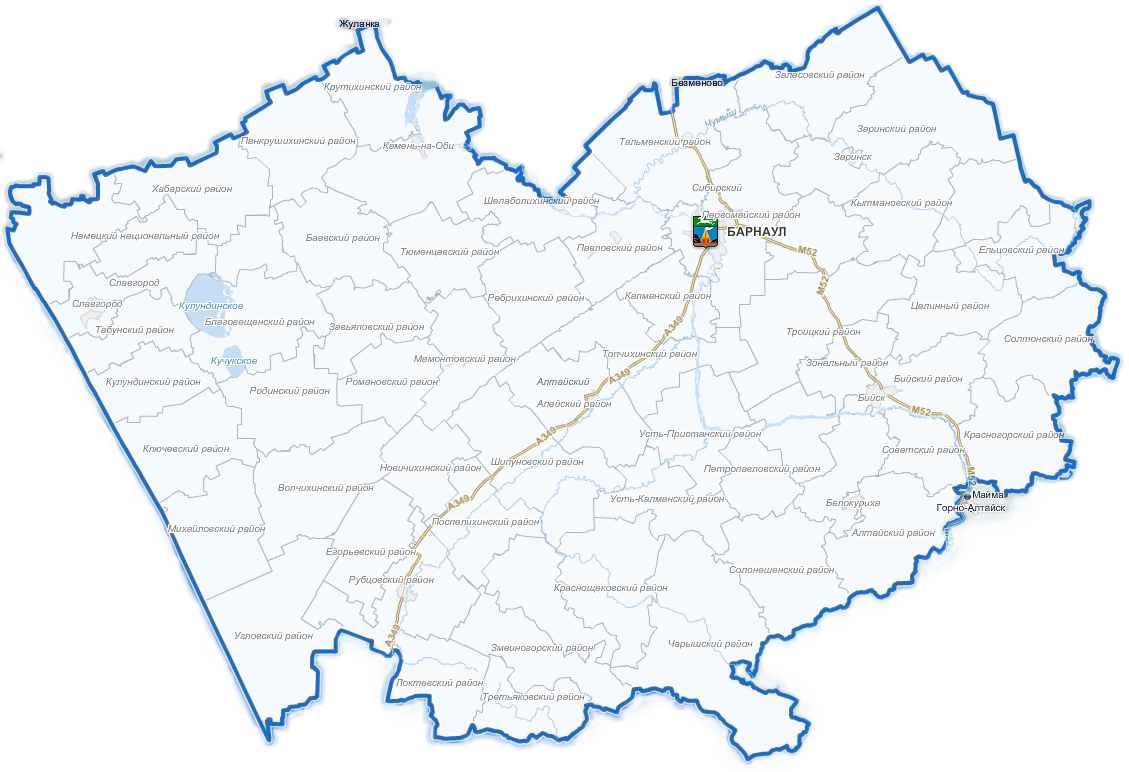 2
Процесс перевода услуги в электронный вид
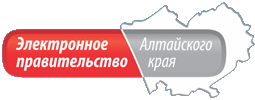 3
Типовая услуга на ЕПГУ
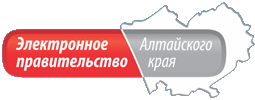 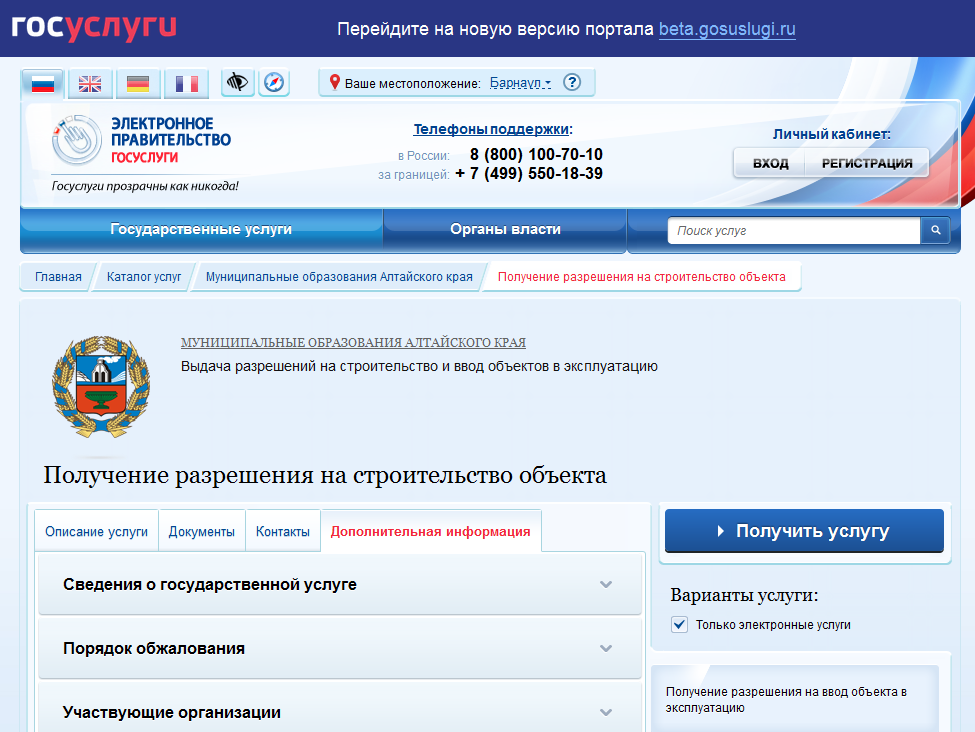 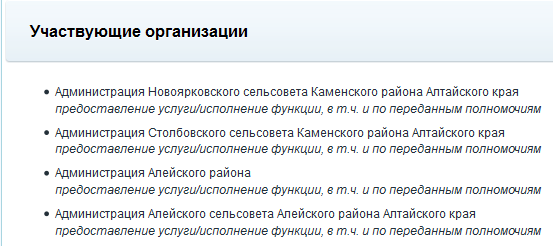 4
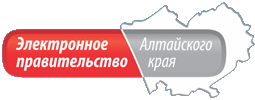 ЕИС Алтайского края
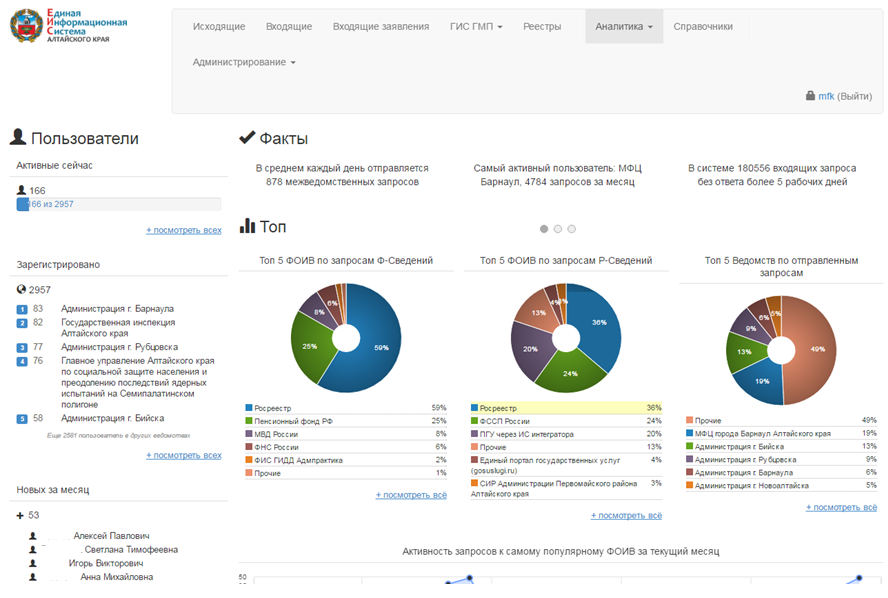 5
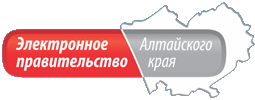 ЕИС Алтайского края обеспечивает
6
Алтайский край в рейтингах
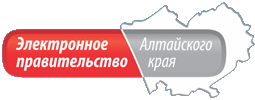 7
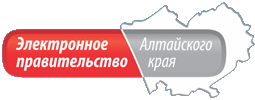 Интеграция ЕИС с ИС «Электронный Барнаул»
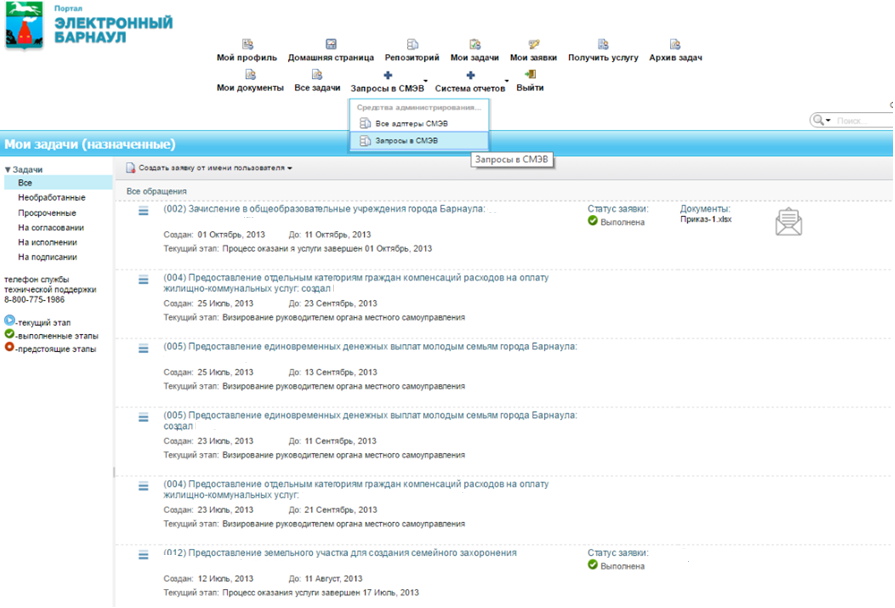 8
Конструкторы в ЕИС (услуги/запросы)
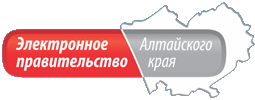 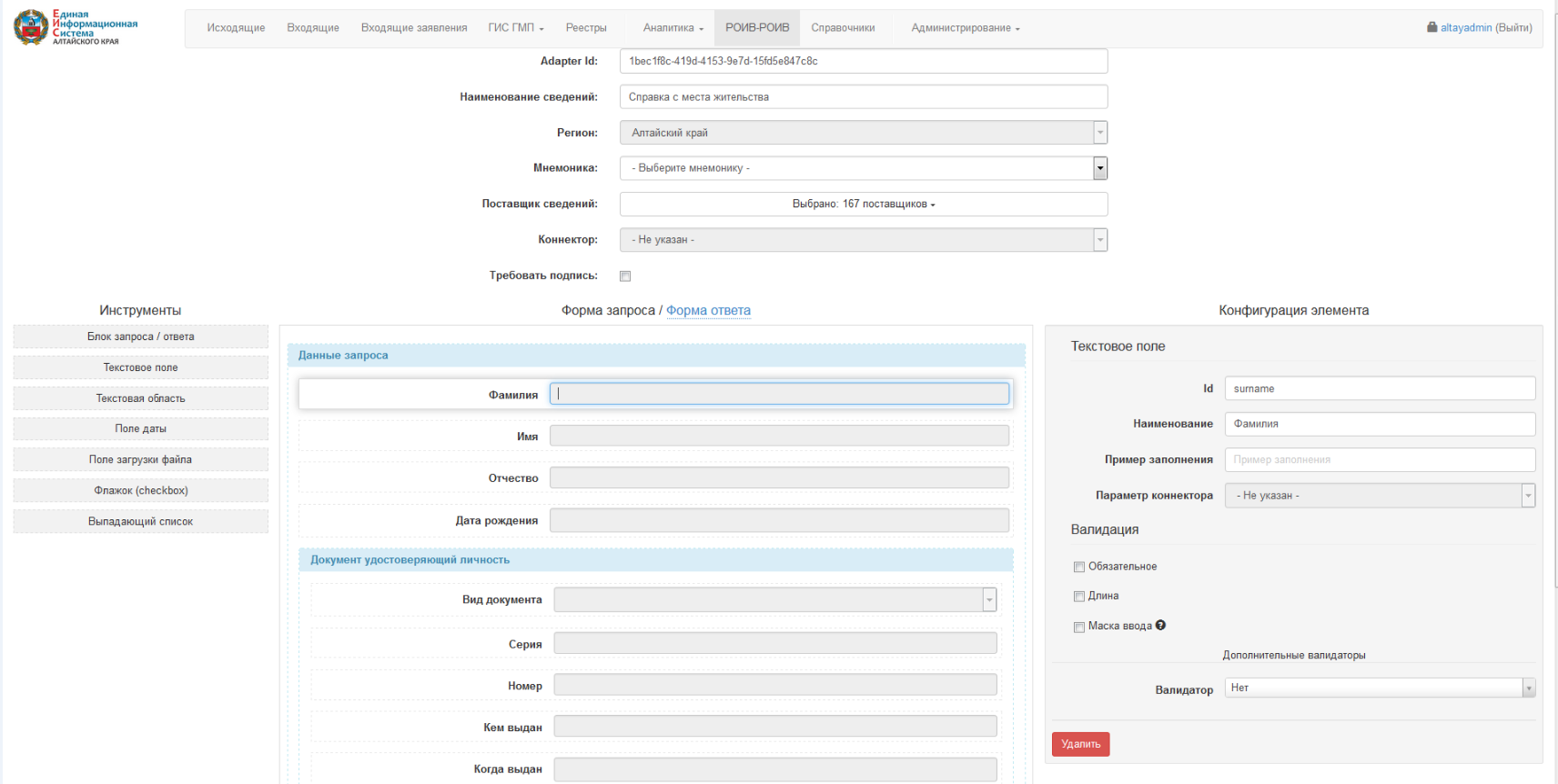 9
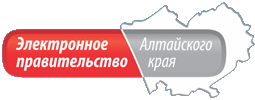 Спасибо за внимание!
Павлиди Наталья Георгиевна
 заместитель директора
КГБУ ОЭПАК
+7 (3852) 201 067
ngp@oepak22.ru